5th Year Fall Committee Meeting
Michael Rutenberg-Schoenberg
Matt Simon & Mark Gerstein labs
5 December 2016
Two Projects
Correcting for biological variation in RNA chemical probing experiments
d
D
D
Building a sequence-predictive model of RNA polyadenylation from library experiments
Two Projects
Correcting for biological variation in RNA chemical probing experiments
New project
Have built analysis pipeline
Currently refining approach, considering path to publication
Building a sequence-predictive model of RNA polyadenylation from library experiments
Close to key experiments to test efficacy of my approach
Outline
Chemical probing is useful for RNA structure secondary structure determination 
Summary of current methodology for inference of modified nucleotides
Chemical probing data do not follow Poisson statistics
Fitting a negative binomial distribution to chemical probing data enables better identification of modified nucleotides in some cases
4
Molecular structure aids mechanistic understanding
Group II Intron 
Active Site
BCR-Abl Kinase in complex with Imatinib
(leukemia drug)
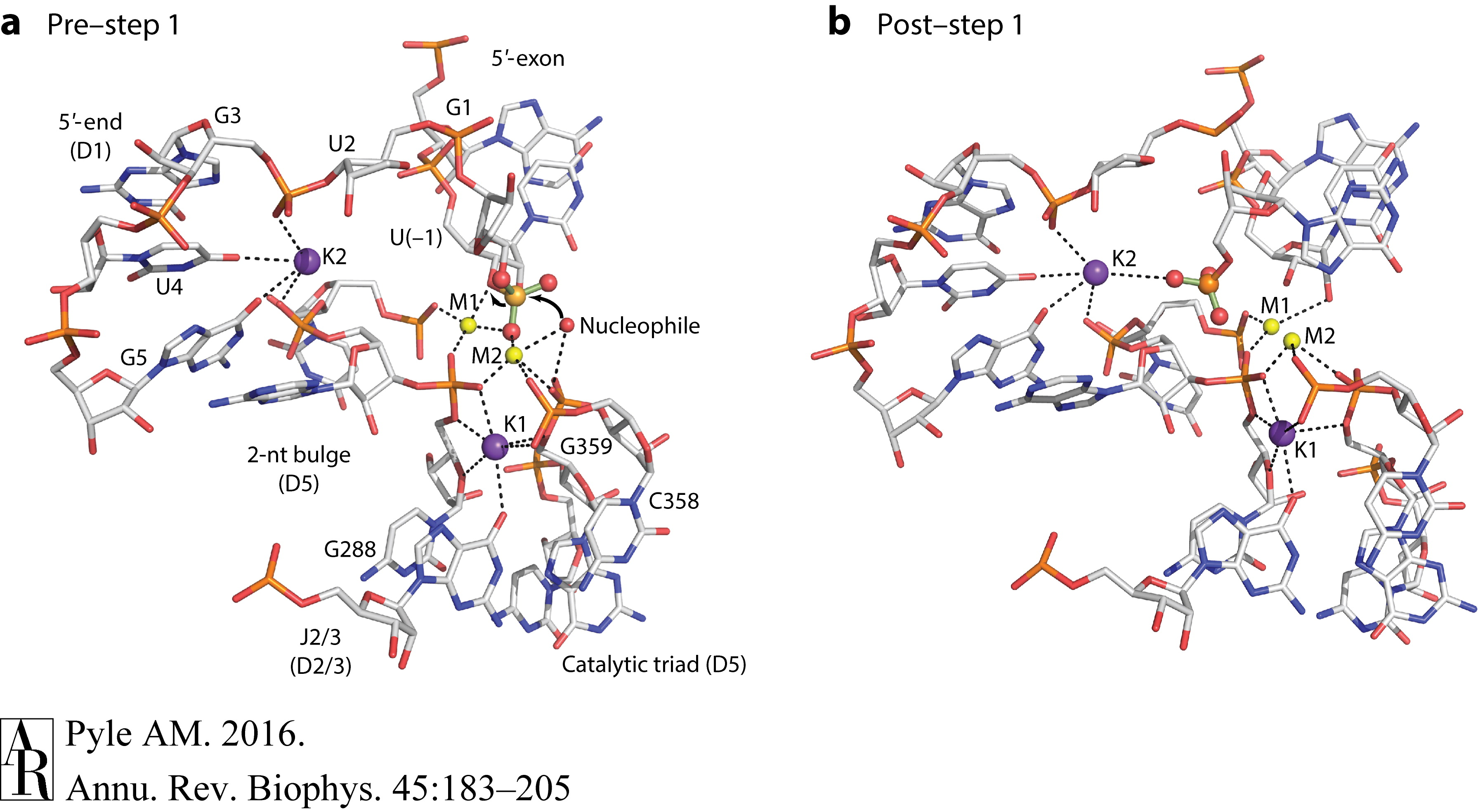 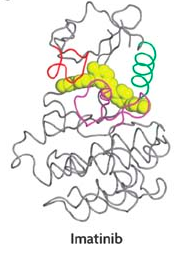 Weisberg et al. Nat Rev Cancer 2007 
Nagar et al. Cancer Research 2002
Toor et al. Science 2008, Anna Pyle Ann. Rev. Biophys.  2016
long noncoding RNAs
10s of thousands in the human genome
Defined as ncRNAs >200 nt (often several kb) with no apparent protein-coding function
Often spliced and polyadenylated
Xist: A prototypical functional example
Master regulator of X inactivation
Coats the X-chromosome
17 kb in humans
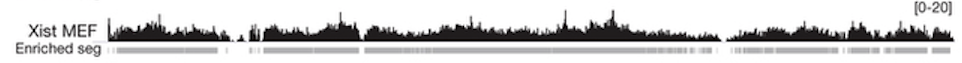 Simon et al. Nature 2013
Ulitsky and Bartel Cell 2013
[Speaker Notes: ----- Meeting Notes (10/27/16 15:24) -----
Xist on X vs. genome]
RNA secondary structure
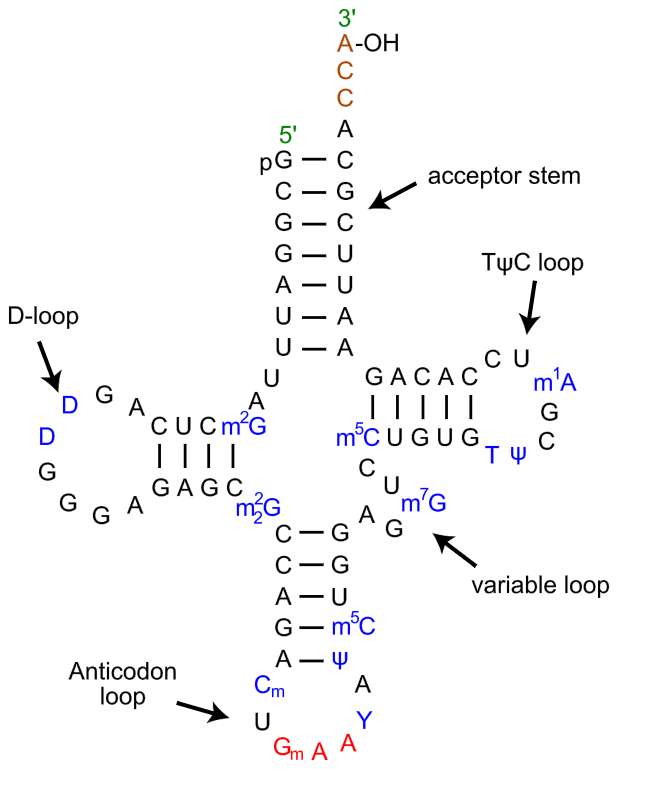 S. cerevisiae tRNAPhe
Maps of base pairing interactions of RNA
https://en.wikipedia.org/wiki/Transfer_RNA; reviewed in Kevin Weeks Curr Opin Struct Biol 2010
Constraints can improve RNA secondary structure prediction
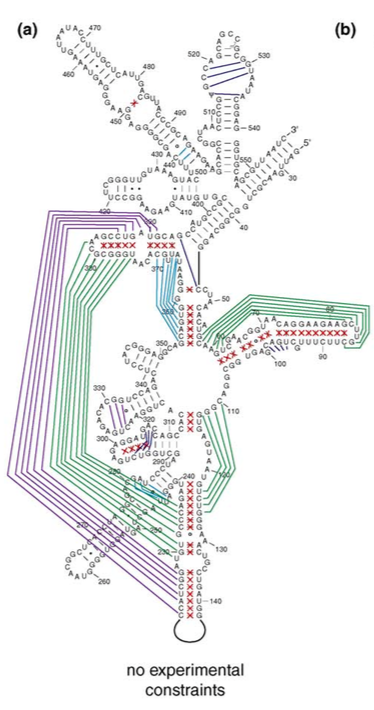 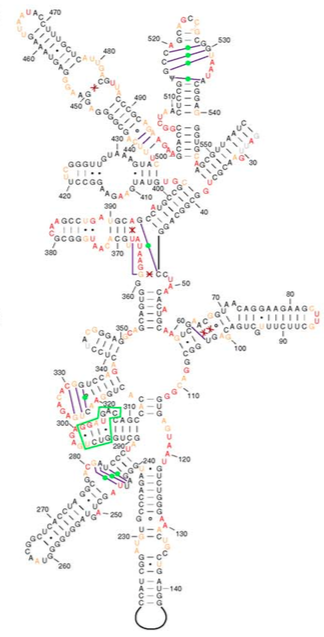 E. coli 16S rRNA
naïve prediction
constrained prediction
Green and purple indicate mistakes in structure prediction
Prior knowledge of which nucleotides are single- or double-stranded aids prediction.
8
Deigan et al. PNAS 2009; Kevin Weeks Curr Opin Struct Biol 2010
Chemical probing of RNA
Chemically modify RNA
Usually unstructured nucleotides are modifiable
Read out with reverse transcriptase

Stops & Mutations
Chemically modify RNA
(mainly unstructured regions)
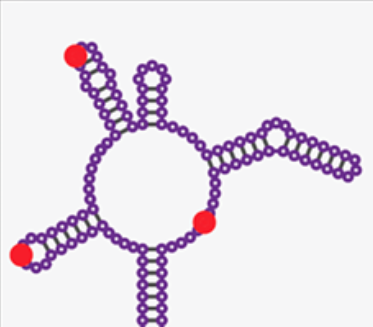 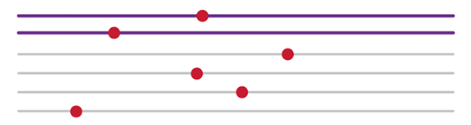 SHAPE
(Selective 2’-hydroxyl acylation & primer extension)
Dimethyl Sulfate (DMS)
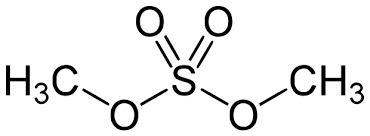 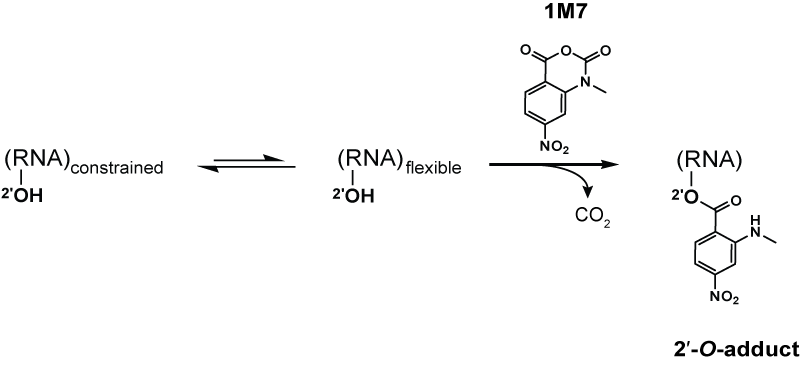 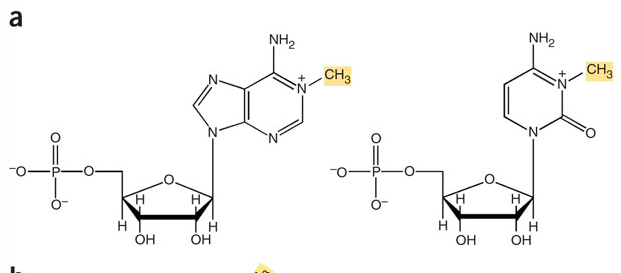 A
C
Reviewed in Kubota et al Nat Chem Biol 2016; https://en.wikipedia.org/wiki/Nucleic_acid_structure_determination, Tijerna et al. Nat Protocols 2007
[Speaker Notes: DMS – methylates the Watson-Crick face of A,C
1M7 (SHAPE reagent) – acylate flexible 2’ OH in the ribose sugar]
Chemical probing of RNA
Chemically modify RNA
Usually unstructured nucleotides are modifiable
Read out with reverse transcriptase

Stops & Mutations
Chemically modify RNA
(mainly unstructured regions)
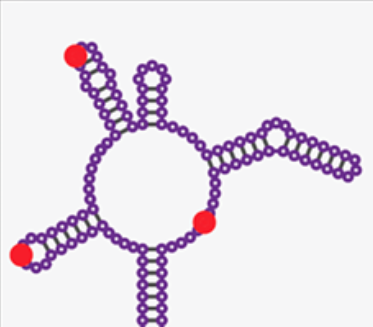 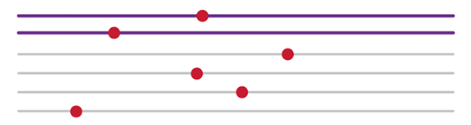 Read out with Reverse Transcriptase
Stops
Mutations
(SHAPE-MaP)
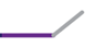 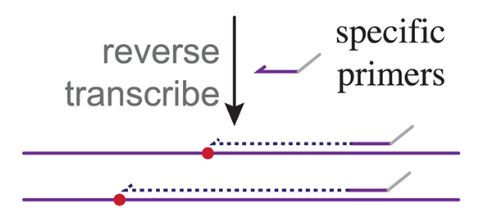 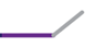 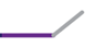 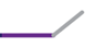 mutation
10
Siegfried et al. Nat Methods 2014
Reviewed in Kubota et al Nat Chem Biol 2016
[Speaker Notes: DMS – methylates the Watson-Crick face of A,C
1M7 (SHAPE reagent) – acylate flexible 2’ OH in the ribose sugar]
Outline
Chemical probing is useful for RNA structure secondary structure determination 
Summary of current methodology for inference of modified nucleotides
Chemical probing data do not follow Poisson statistics
Fitting a negative binomial distribution to chemic al probing data enables better identification of modified nucleotides, especially for long RNAs
11
Basic analysis of chemical probing data
i∈nucleotides; N total
Pstop(i) = stops(i)/coverage(i)
∆Pstop(i) = Pstop(treated) - Pstop(control)
DMS-Seq data for Xist RNA
A and C should be modified
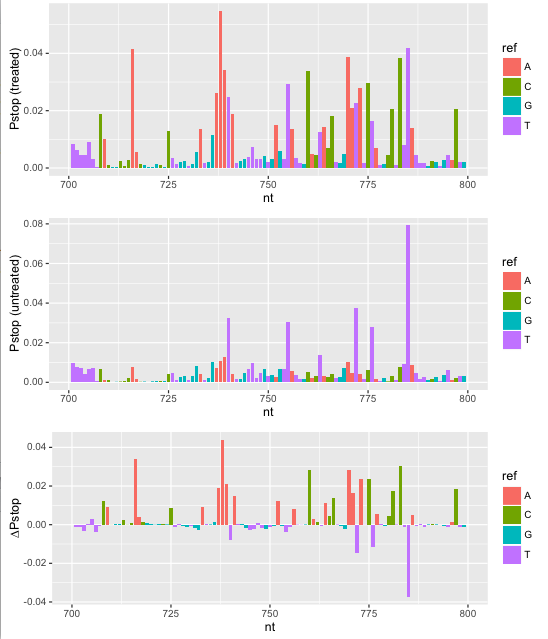 Treated
Control
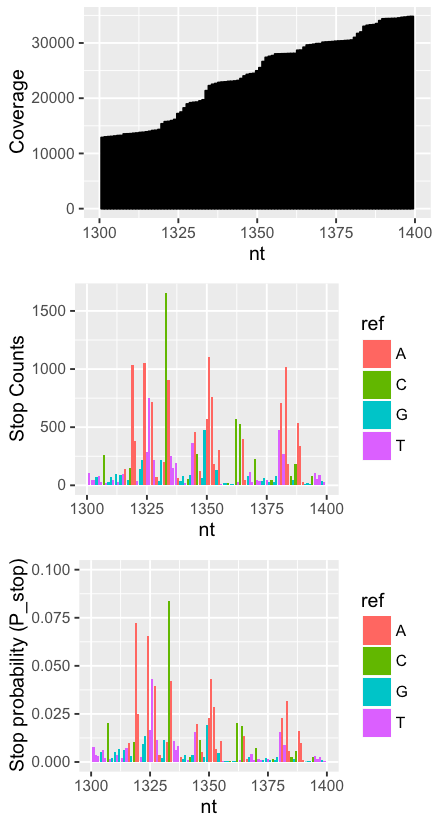 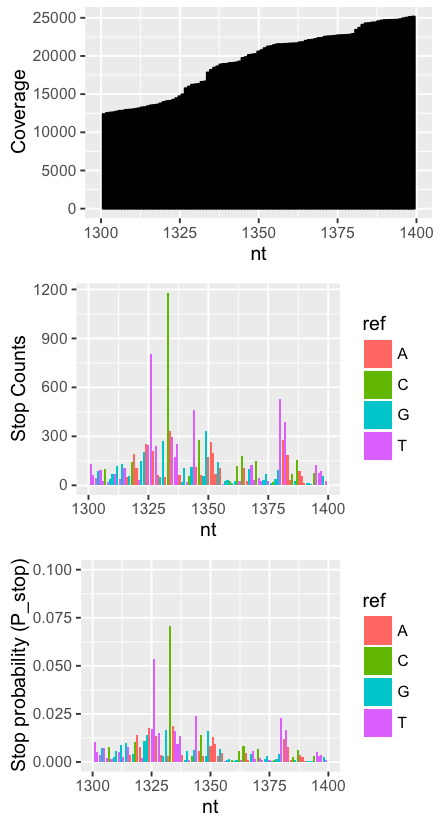 Combined
12
Fang, Moss  et al. PLoS Genet. 2015
[Speaker Notes: Fang, Moss  et al. PLoS Genet. 2015]
How do we statistically identify modified nucleotides?
Typical work in the field: Poisson statistics
Reverse transcription stops are counts, compare between treated & untreated samples

Extensively used in the chemical probing field to describe variation of data
Aviran et al. PNAS 2011
Choudhary et al. Bioinformatics 2016
Smola et al. Biochemistry 2015
Smola et al. PNAS 2016
Siegfried et al. Nat Methods 2014
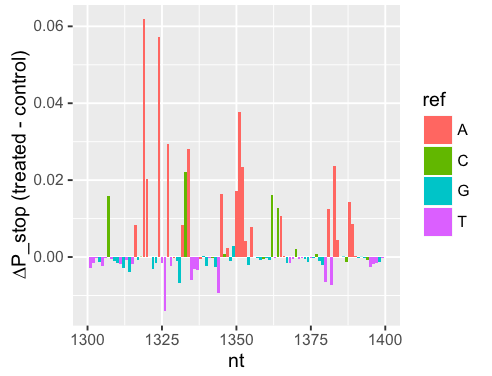 Why have people been using Poisson statistics?
Chemical probing has been traditionally done in vitro  good experiments should behave like technical replicates

Only more recently has in vivo analysis become widespread
Rouskin et al. Nature 2014 – DMS-Seq genome-wide 
Spitale et al. Nature 2015 – icSHAPE genome-wide
Fang, Moss et al. PLoS Genet 2015 – DMS-Seq Xist
Smola et al. Biochemistry 2015 – ∆SHAPE
Smola et al. PNAS 2016 – ∆SHAPE Xist
(several others)
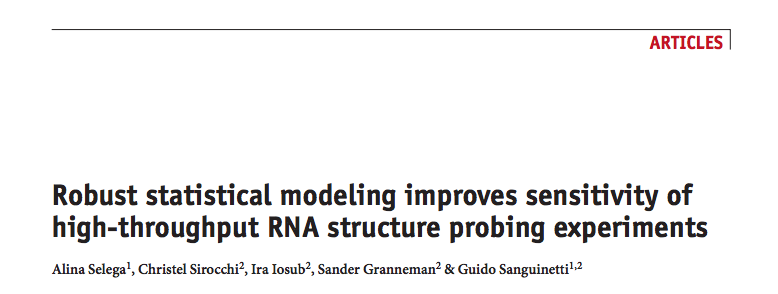 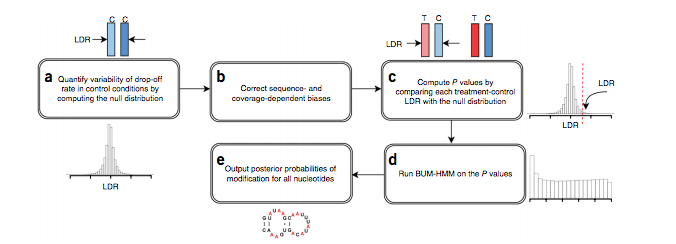 15
Selega et al. Nat Meth 2016
Method outline
Construct empirical distribution of log ratios of Pstop between replicates of control samples.
Calculate empirical p-values of log Pstop ratios of treated samples to untreated samples
Calculate posterior probabilities of modification using HMM 
    (next slide)
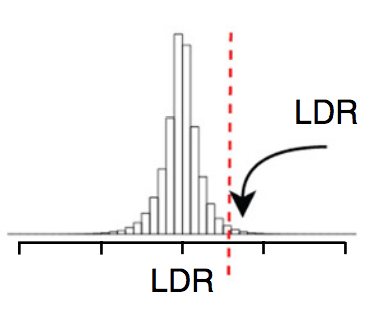 16
Selega et al. Nat Meth 2016
Beta-Uniform Mixture HMM (BUM-HMM)
Assumptions
P-values for modified nucleotides follow a ß distribution with alpha = 1, beta = 10
P-values for unmodified nucleotides follow a uniform distribution
Transition probabilities between paired & unpaired bases are:
Selega et al. Nat Meth 2016
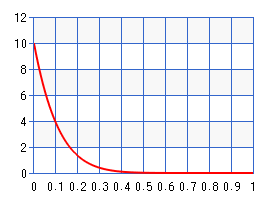 Starting
Ending
17
BUM-HMM Results
Idealized ROC curves
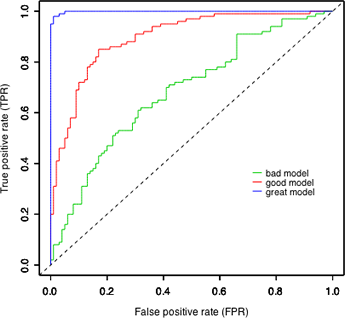 AUC for 18s rRNA secondary structure 
(ROC curve not shown): 

BUM-HMM: 0.73
∆TCR (very similar to ∆Pstop): 0.74
Structure-Seq: 0.68
Mod-Seq: 0.64
18
Selega et al. Nat Meth 2016       https://www.unc.edu/courses/2010fall/ecol/563/001/docs/lectures/lecture22.htm
Outline
Chemical probing is useful for RNA structure secondary structure determination 
Summary of current methodology for inference of modified nucleotides
Chemical probing data do not follow Poisson statistics
Fitting a negative binomial distribution to chemical probing data enables better identification of modified nucleotides in some cases
19
Chemical probing data, like RNA-Seq, do not fit Poisson distribution
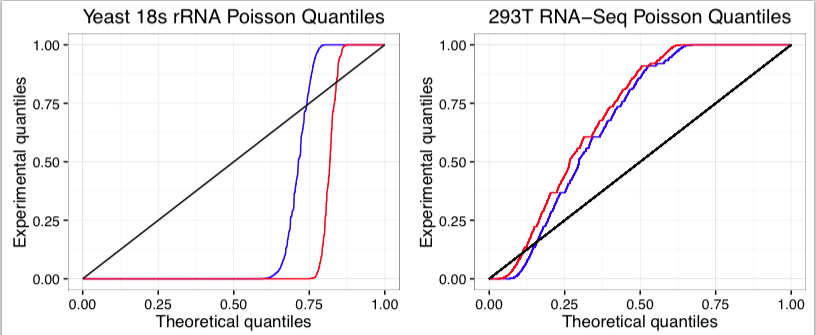 Note: these are uniform quantiles, not normally distributed quantiles

KS test: p is approximately 0
Most values are > µ^.5 away from each other
20
Chemical probing data, like RNA-Seq, do not fit Poisson distribution
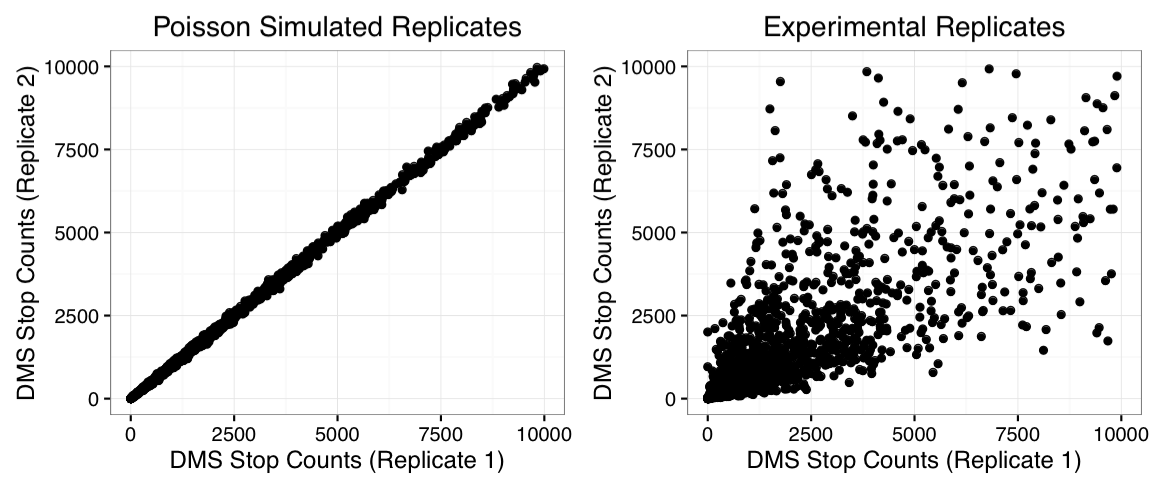 21
Pseudocounts for Poisson-family distributions
Chemical probing
RNA-Seq
Samples
Samples
Nucleotide
1
2
3
…







10000
Gene
1
2
3
…







10000
Normalize all columns to same coverage
Normalize all rows to same coverage
22
[Speaker Notes: ----- Meeting Notes (10/27/16 15:24) -----
RNA-Seq on left
Make things correspond as clearly as possible]
Pseudocounts for Poisson-family distributions
Chemical probing
i∈nucleotides; N total
j∈samples; M total
Yij = stop counts for nucleotide i in sample j
Coverage for nucleotide i in sample j
Cij = 
Sij = relative coverage for nucleotide i in sample j
Sij =
Pseudocounts
Pij = Yij/Sij
RNA-Seq
i∈genes; N total
j∈samples; M total
Yij = gene 
Cj = total coverage for sample j
Sj = relative library size
Pij = Yij/Sj
23
[Speaker Notes: ----- Meeting Notes (10/27/16 15:24) -----
RNA-Seq on left
Make things correspond as clearly as possible]
Negative-Binomial Distribution
Distribution


Mean-Variance relationship
σ2 = µ + αµ2
α = 0  Poisson
Larger alpha  higher variance
Challenge:
Fit dispersion parameter with small number of replicates
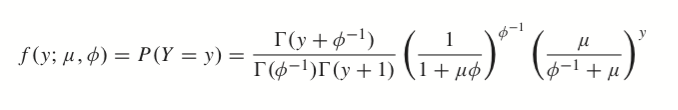 24
[Speaker Notes: ----- Meeting Notes (10/27/16 15:24) -----
Estimate variance
DESeq/edgeR]
DESeq2 procedure
Fit individual gene (nucleotide) dispersion using Cox-Reid adjusted profile likelihood
Fit a curve of the form y = a1 + 1/a2 to Cox-Reid dispersions
Use empirical Bayes procedure to squeeze dispersions toward fitted value, assuming that dispersion follows a log-normal distribution
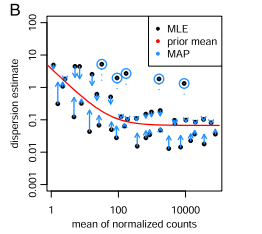 25
Fitting negative-binomial dispersion
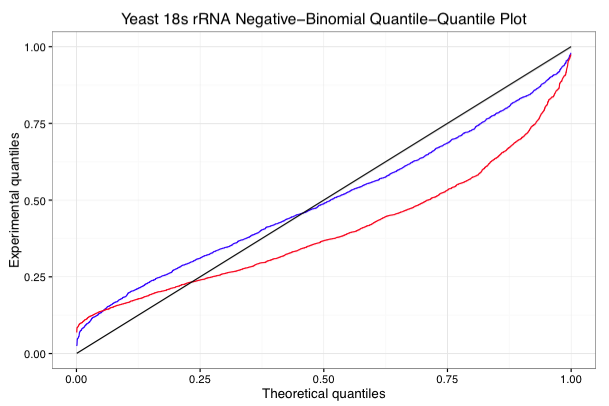 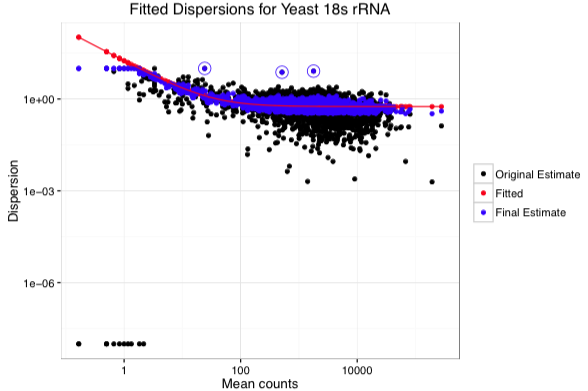 Fit to Negative-Binomial distribution is very conservative.
26
NB-based p-values vs. emprical p-values
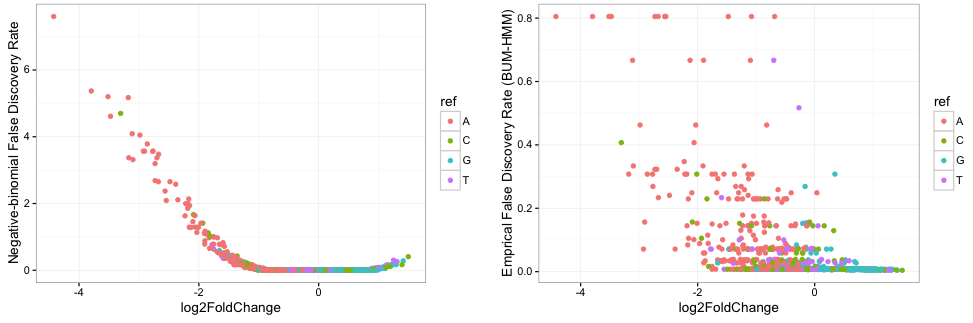 -log10 scale
-log10 scale
Negative-binomial p–values much more clearly identify modified bases, whereas after Benjamini-Hochberg correction, no bases are directly seen as significant in BUM-HMM method.
This is because there are a small number of total bases (1800) in this RNA, so the minimum possible p-value is 1/1800
The HMM in BUM-HMM helps compensate for the low power of the empirical dist.
27
Performance for yeast 18s secondary structure
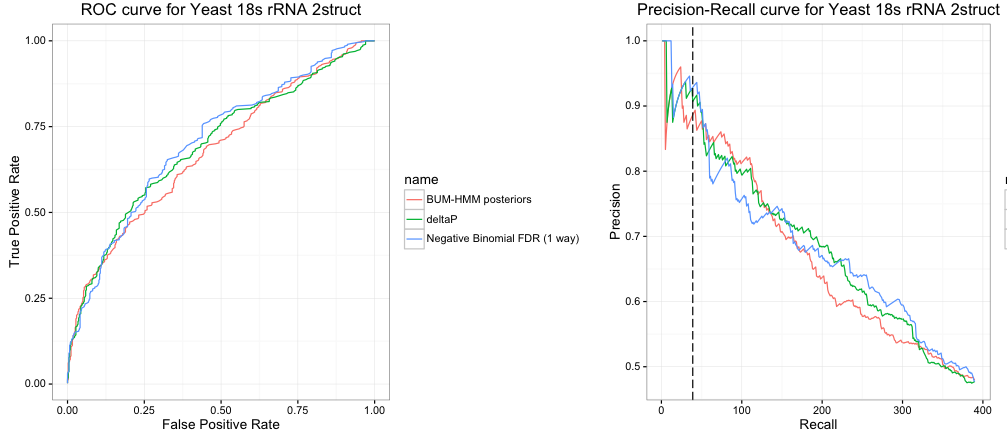 28
Performance for yeast 18s secondary structure
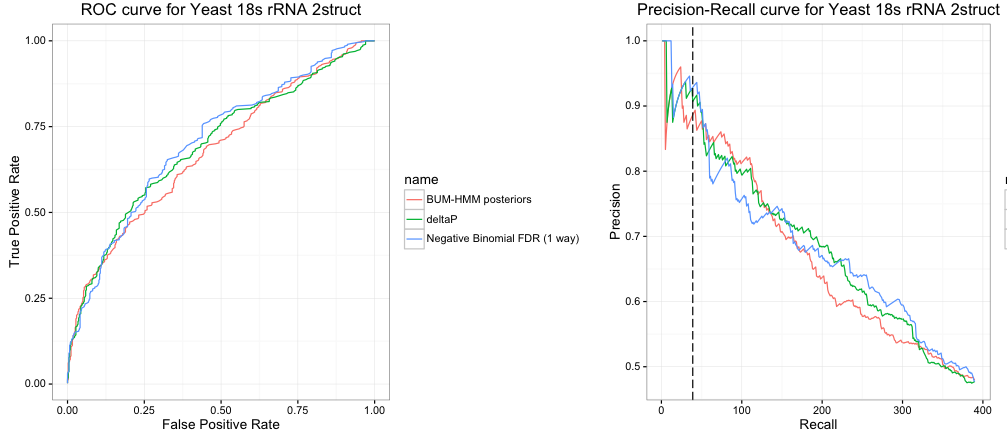 How many nucleotides are statistically significantly modified?
29
Performance for yeast 18s secondary structure
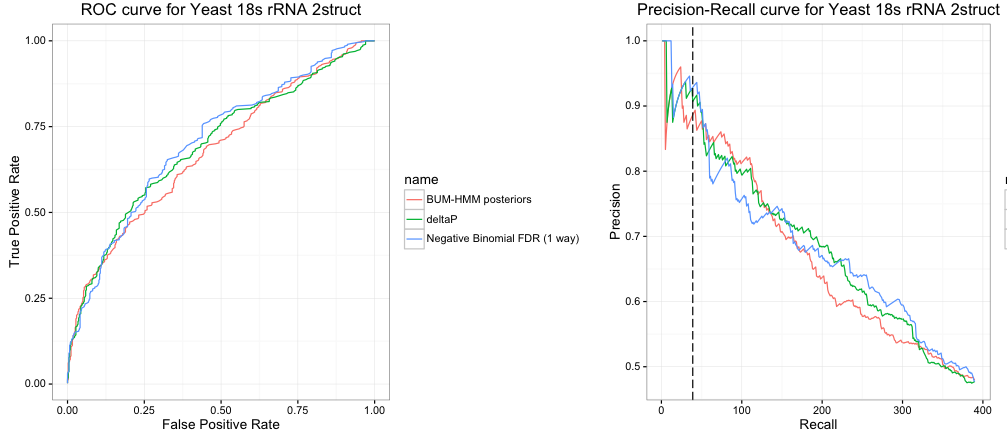 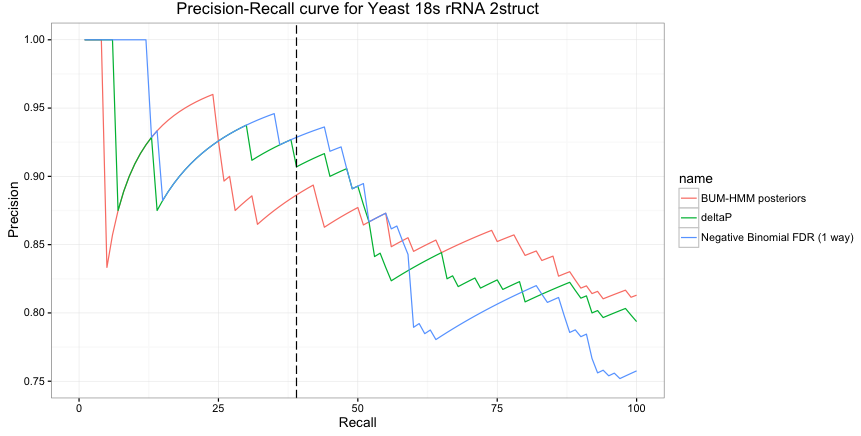 5% False discovery rate
30
A sample false positive
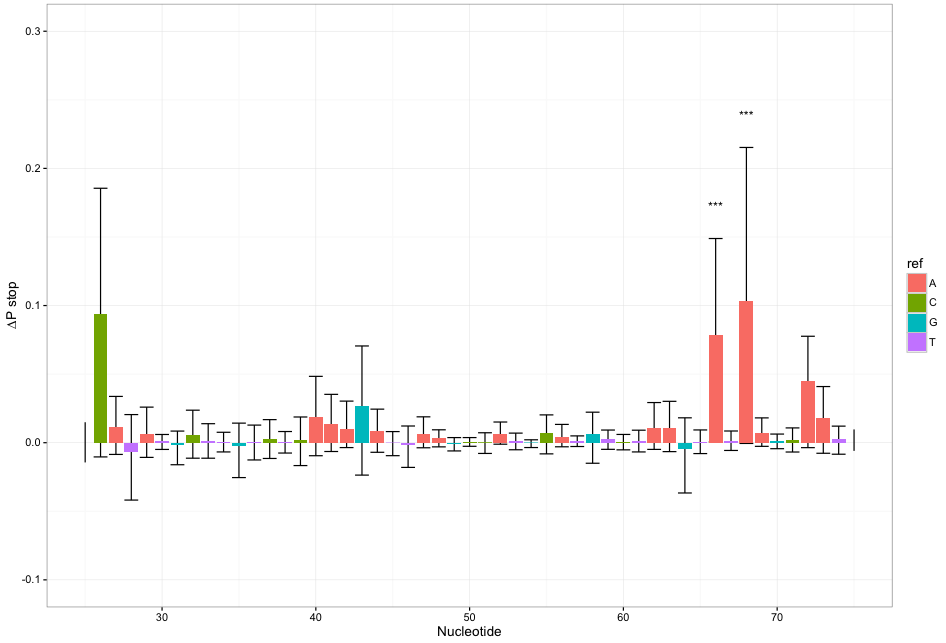 Not many positives overall: noisy experiment or conservative statistical model?
31
Xist RNA
Experimental design
1 control, 2 DMS treatments (slightly different)
3 primer cocktails tiling Xist, with some overlap






No gold standard structure, but only* A & C nucleotides should be modified by DMS.
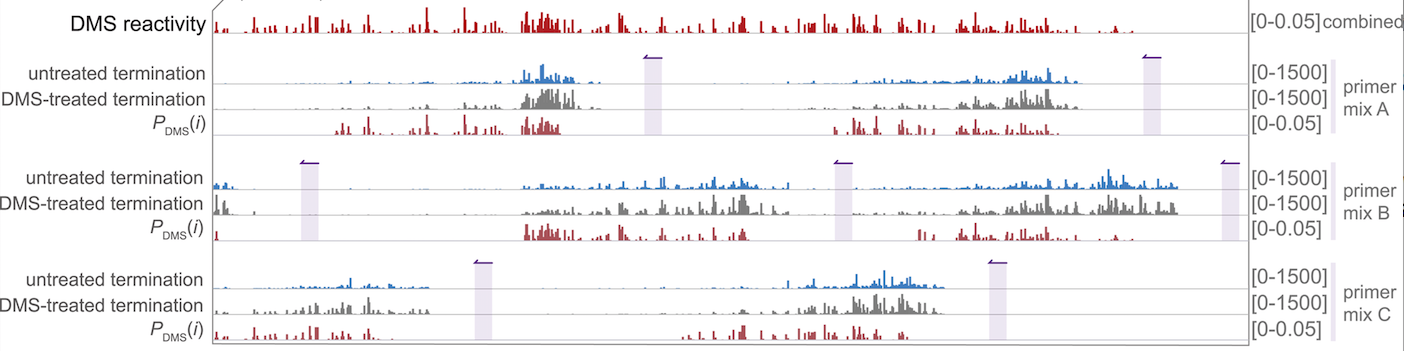 32
Data from Fang, Moss et al. PLoS Genet 2015
Individual primer cocktails
mix 3
mix 1
mix 2
BUM-HMM requires 2 controls  only ∆Pstop and negative-binomial method used
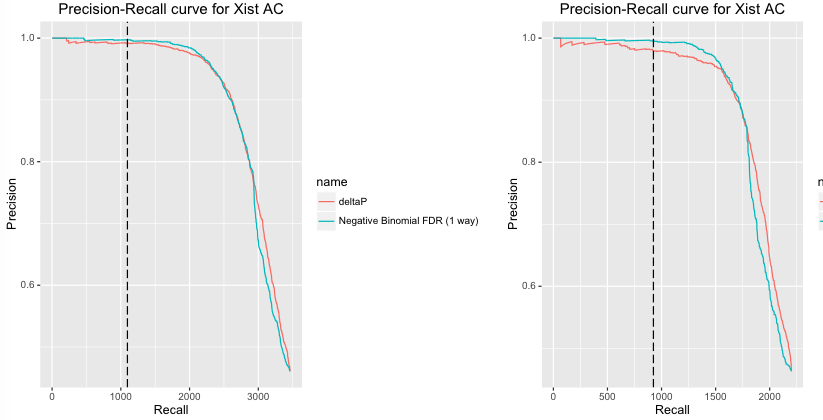 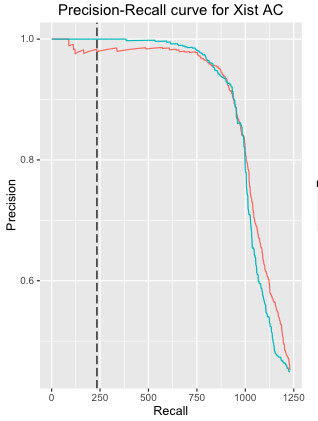 33
Data from Fang, Moss et al. PLoS Genet 2015
Sample region of Xist
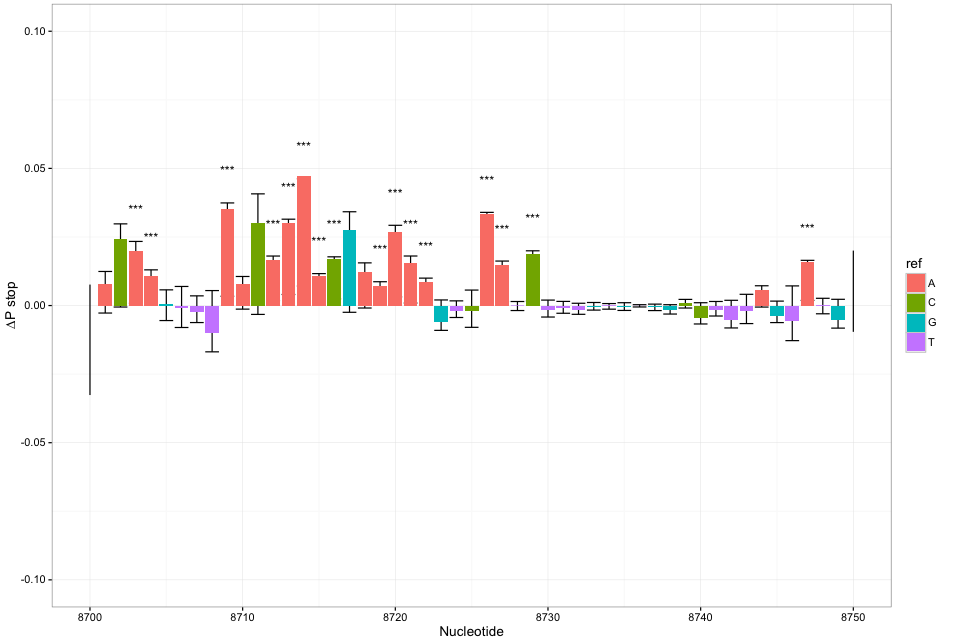 34
Combined Xist primer cocktails
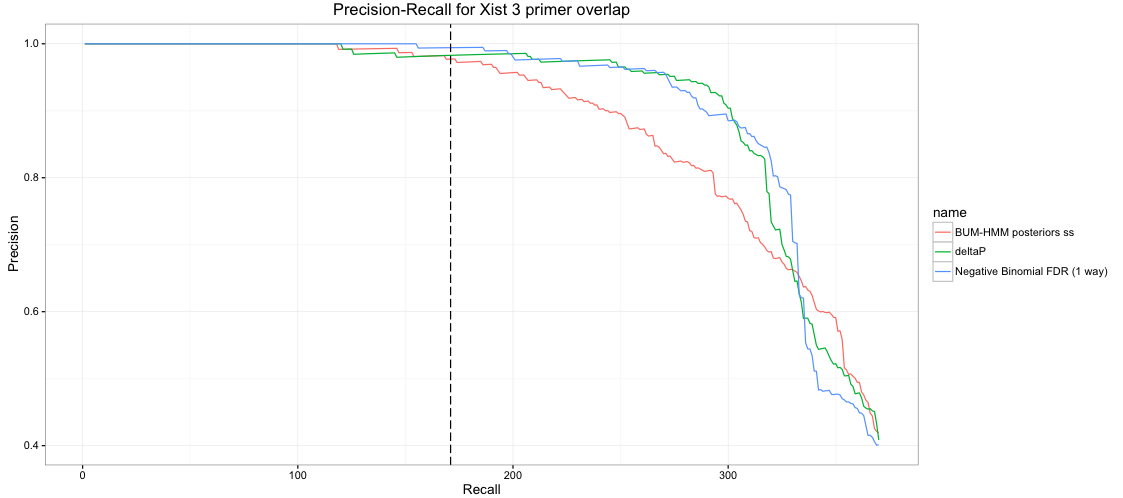 922 nucleotides with > 1000 coverage in each sample and > 5000 average coverage/sample.
35
Data from Fang, Moss et al. PLoS Genet 2015
Human 18s rRNA
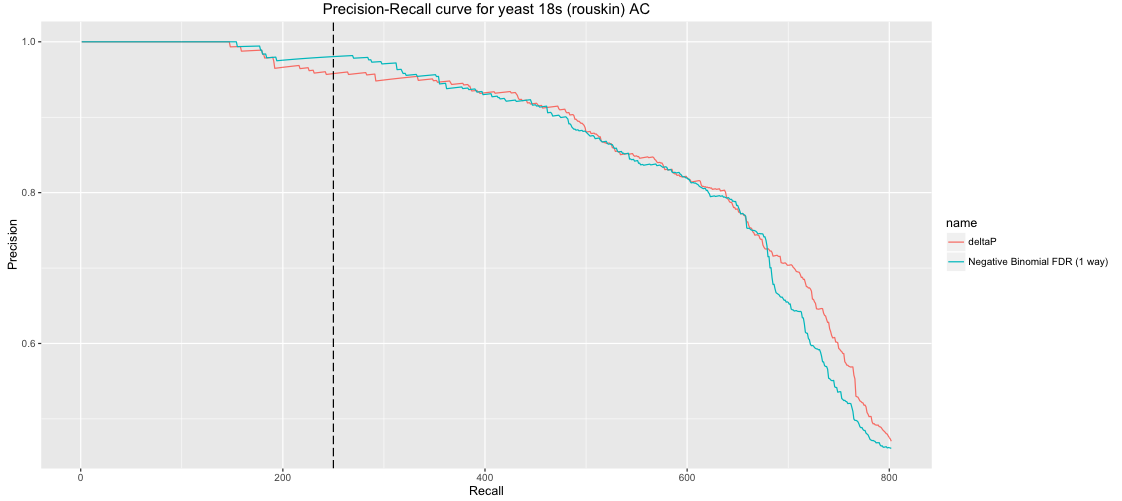 DMS-MaPSeq – only 1 control  can’t compare to BUM-HMM
36
Zubradt et al. Nat Meth 2016
What happens with shorter RNAs?
Expect BUM-HMM to struggle, because of low power with empirical distribution
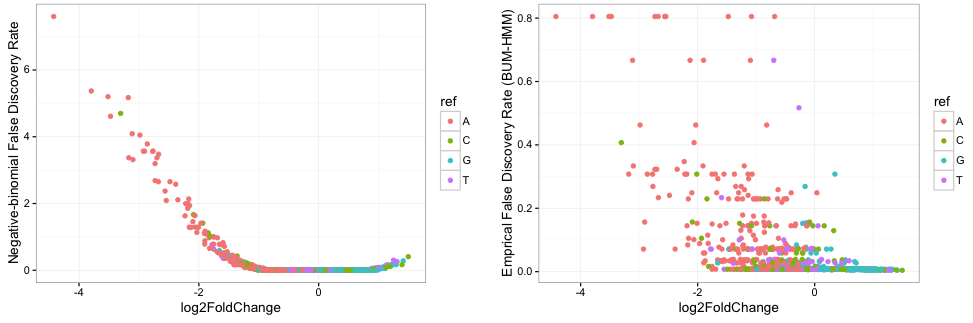 -log10 scale
-log10 scale
37
What happens with shorter RNAs?
Negative-binomial method may also struggle, because fewer data points are available to fit dispersion trend
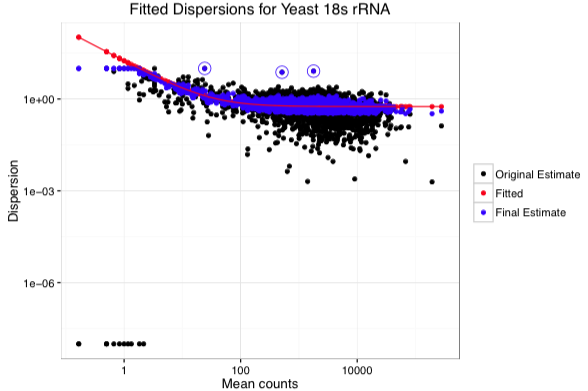 38
What happens with shorter RNAs?
Naïve calculation (∆Pstop) stays the same
DMS-Seq data for Xist RNA
A and C should be modified
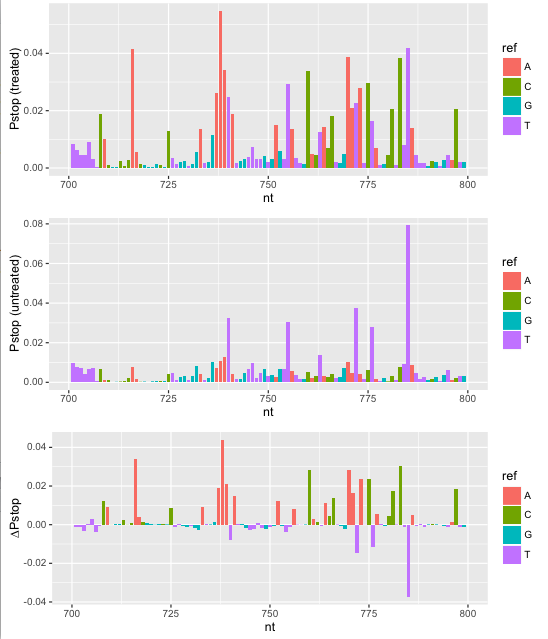 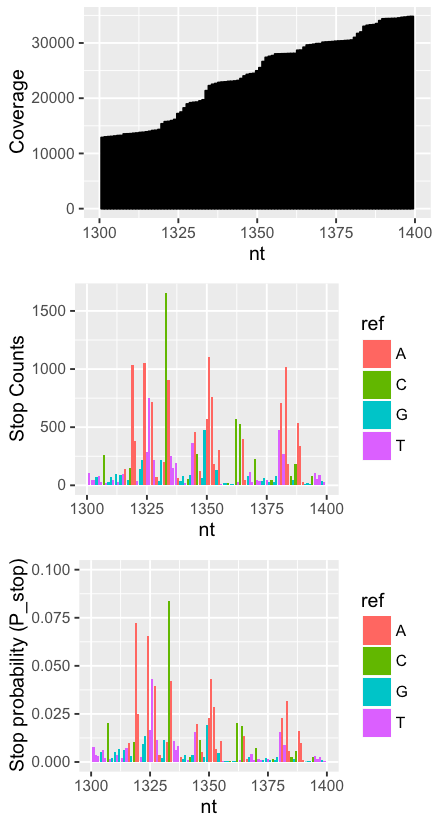 i∈nucleotides; N total
Pstop(i) = stops(i)/coverage(i)
∆Pstop(i) = Pstop(treated) - Pstop(control)
39
Fang, Moss  et al. PLoS Genet. 2015
[Speaker Notes: Fang, Moss  et al. PLoS Genet. 2015]
Mouse 7SK A&C performance
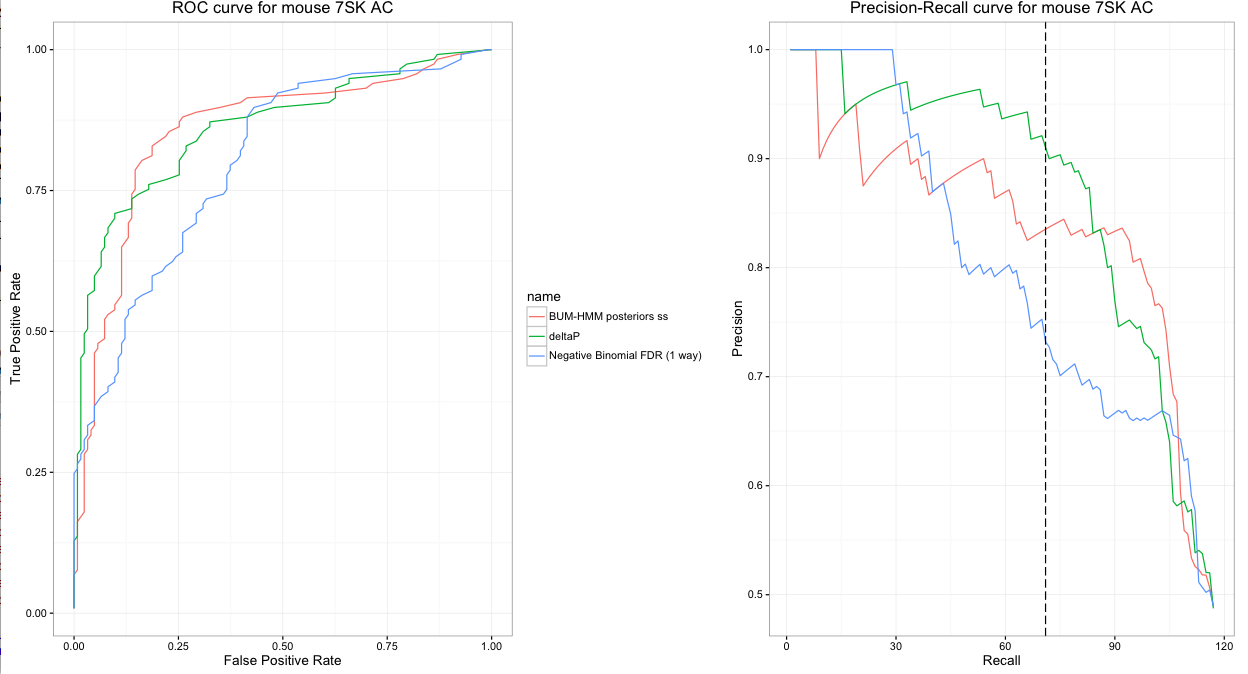 332 nt
Negative-Binomial has a lower AUC/AUPR, but identifies many more bases perfectly
5% FDR cutoff not meaningful
40
Alec Sexton
U2 A&C performance
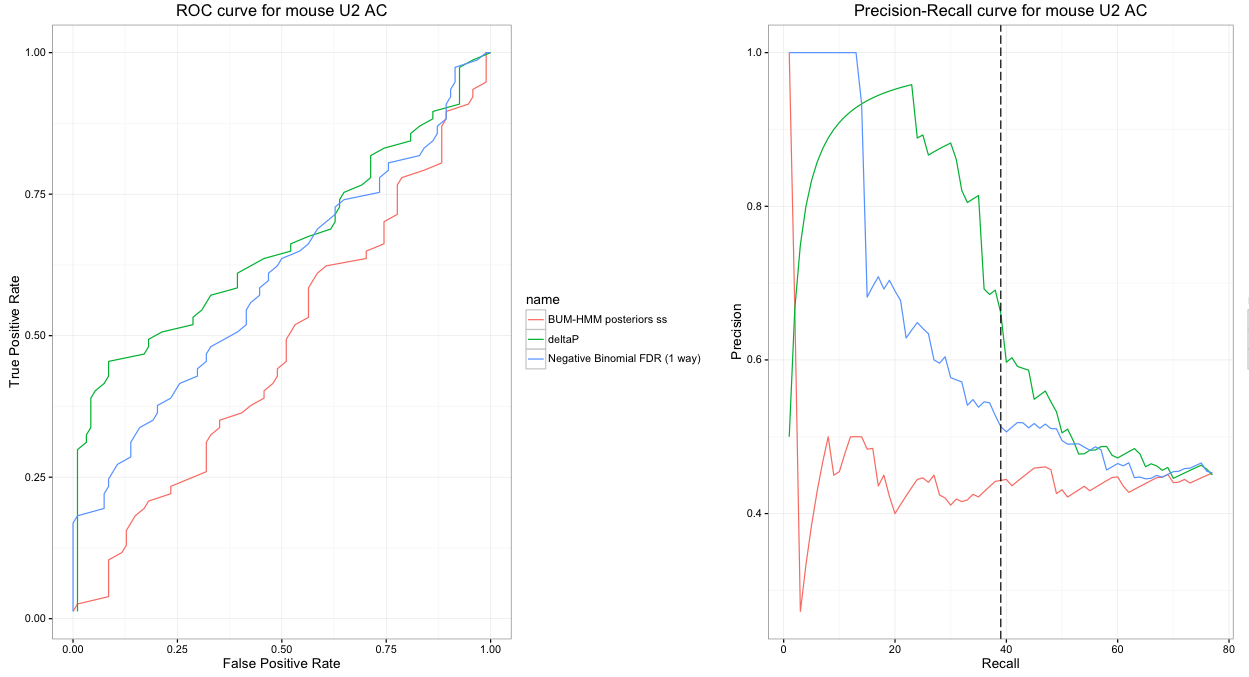 BUM-HMM probably performs poorly, because its empirical distribution prevents extreme p-values when the number of nucleotides is small
41
Alec Sexton
Conclusions
In all long RNAs tested, the negative-binomial method performed better (though often very slightly) than ∆Pstop for nucleotides that had FDR < 5%.
This implies good control of false positives, though the negative binomial fits seem to conservative, which may compromise sensitivity
Need to analyze more data to get a good sense of comparative performance of negative-binomial & BUM-HMM methods on long RNAs.
In small RNAs, the negative-binomial method still identifies a set of modified bases correctly, but then starts to make more mistakes.
BUM-HMM does not perform well for short RNAs.
42
Future directions
Evaluation with better gold standard
Reports that analyze DMS data relative to solvent accessibility in solved crystal structures show better agreement between DMS and gold standard
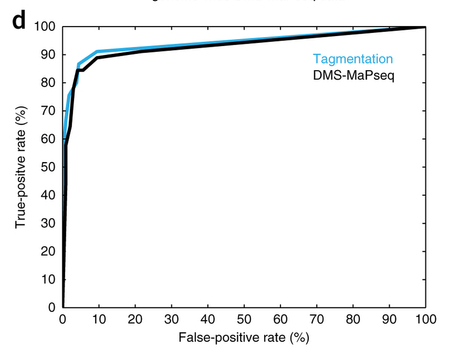 43
Zubradt et al. Nat Meth 2016
Future directions
Evaluation/improvement of short RNA performance
Does simulating analysis with fewer bases (by randomly subsampling longer RNAs) damage performance of negative-binomial or BUM-HMM methods?
Does analysis of a short RNA along with a longer RNA (a calibration experiment) improve analysis?
44
Future directions
Simulation/evaluation of fitting method
Simulate data from negative-binomial distribution
Assess efficacy of recovering parameters using current fitting methods
Improve fitting methods?
Does local sequence bias the dispersion parameter?
45
Future directions
Application to genome-wide datasets
Might need tricks to avoid being too computationally intensive
Simulation of depth needed to achieve correct inference of modified bases
Use statistically inferred constraints to predict structures!
46
Building a sequence-predictive model of RNA polyadenylation from library experiments
47
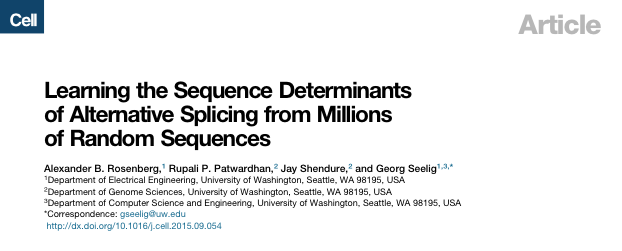 Background thoughts
SD1
Minor splice site
SD2
Major splice site
3’ barcode
25 nt random sequence
200,000  random sequences (~106 for 3’ splice site).
Transfect plasmids into 293T cells
RNA-Seq with targeted primers to observe splicing patterns
Predict RNA splicing (of construct and endogenous genes)
Model can also predict effects of disease-causing splicing variants
These are exon-skipping events, instead of just alternative 5’ and 3’ splice junctions






Allegedly, this is much better than the “Splicing code” from Brendan Frey et al., but hard to compare, because Frey et al. don’t share their code.
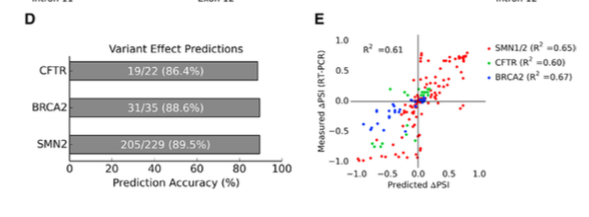 RNA processing
RNA splicing
Polyadenylation
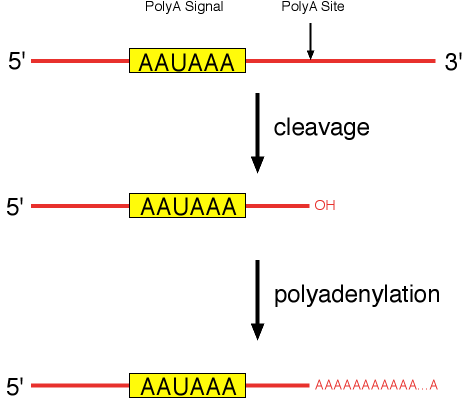 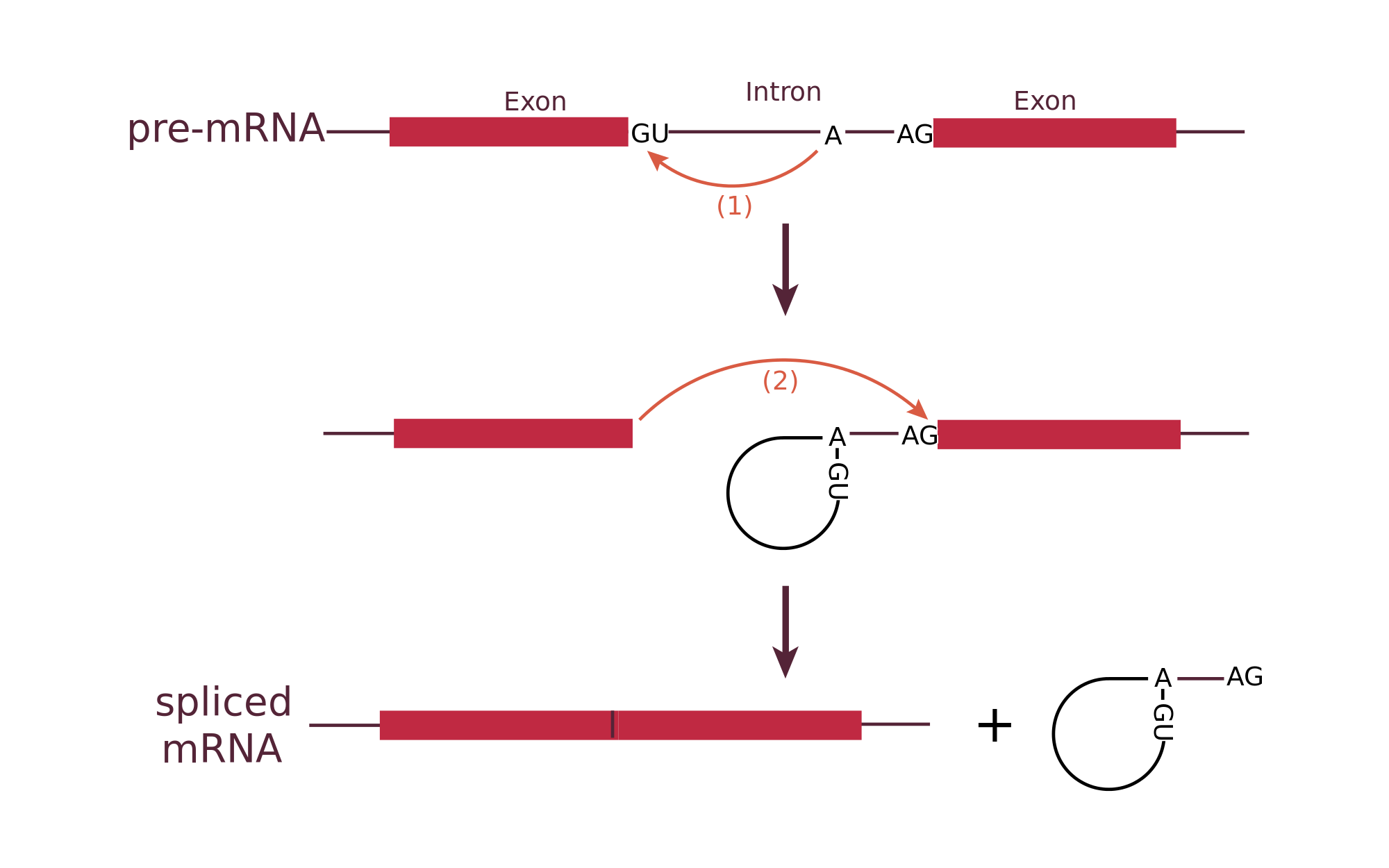 https://en.wikipedia.org/wiki/RNA_splicing#/media/File:RNA_splicing_reaction.svg; http://oregonstate.edu/instruct/bb331/lecture10/FigpolyA.html
Polyadenylation and disease
Human gene mutation database, overlapped with GENCODE v19 polyadenylation annotation
51
Local sequences regulate RNA polyadenylation
Similar to splicing (not so similar to RNA stability, which is a property of the entire RNA sequence)
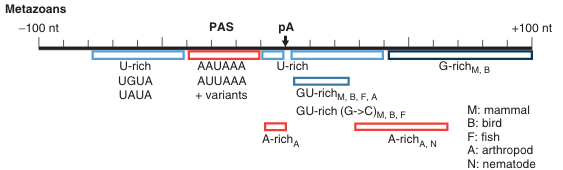 Tian and Graber 2012
Construct design
Endogenous cleavage site
(slightly after end of randomized
flanking sequence)
AAUAAA
AAUAAA
25 nt random sequence
Non-endogenous 
sequence for primer
>100 nt 
intervening 
sequence
Second endogenous cleavage site
C14orf2 3’UTR
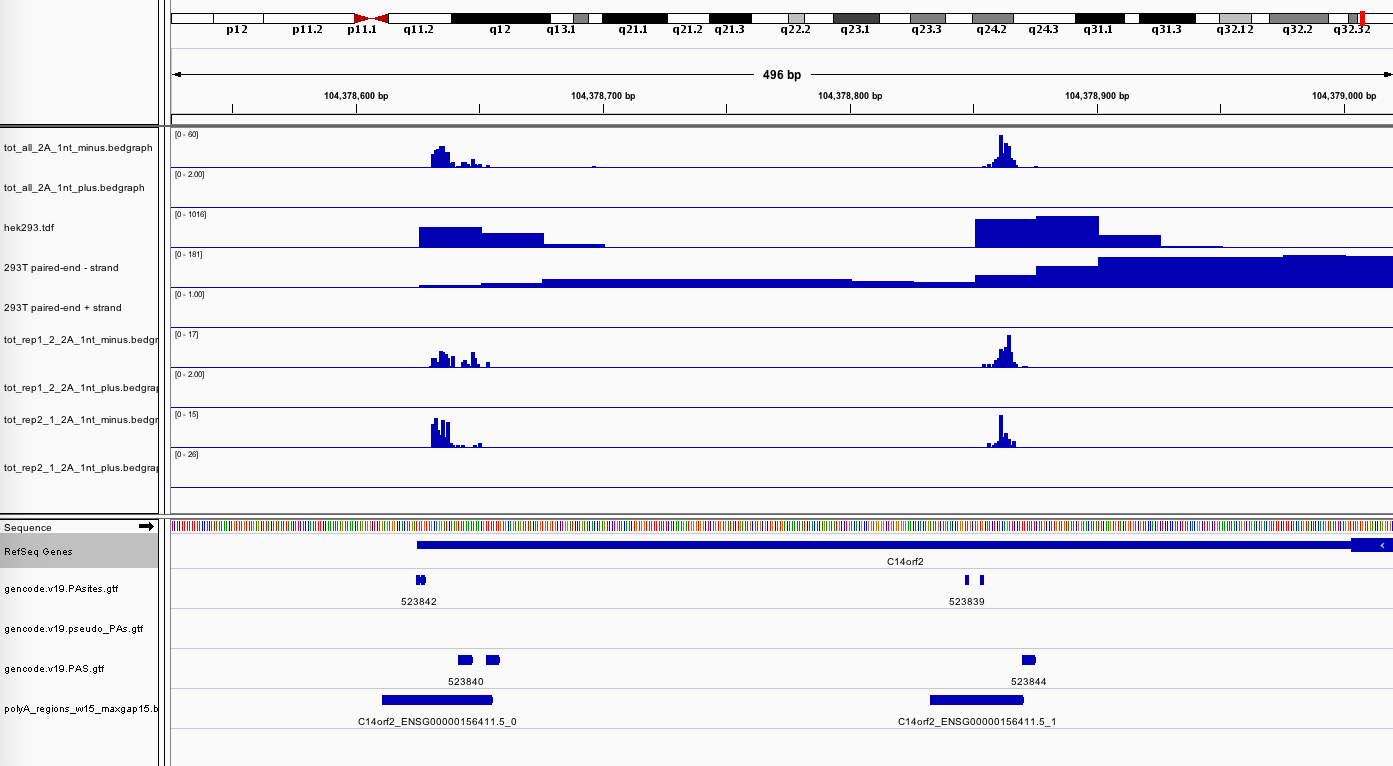 Two approximately equally expressed polyA isoforms in 293/293T cells.  
The upstream isoform has a single polyadenylation signal sequence (PAS)
Full UTR is < 500 nt
54
Next steps
Clone in new gene block with 
Use Gibson assembly to build large (!) libraries of construct sequences with randomized nucleotides close to the polyA site
Assay with “3’ RACE - Seq”
Build machine learning model!
55
3’ RACE
C14orf2 (from WT construct sample)
delPAS1 (EcoRI-BamHI)
delPAS1 (EcoRI-AgeI)
No transfection
Full construct
TMEM59
ACTB
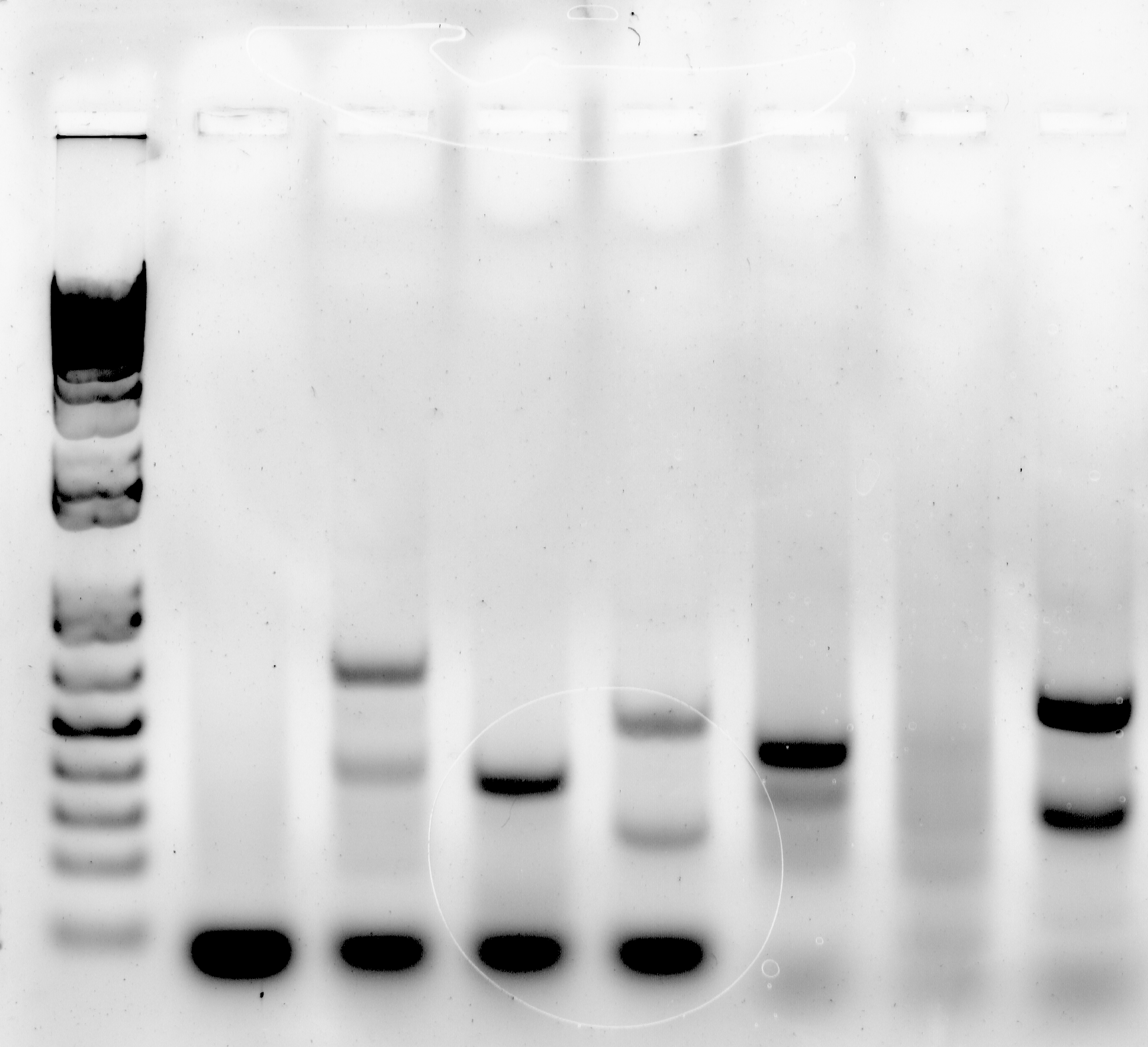 WT construct uses the second polyA site in C14orf2, as well as another site that is part of the plasmid, but not PAS1.

Deleting PAS1 leaves clean 2 site polyA pattern!
3’ RACE
3 polyA sites, not 2!
First polyA site disfavored
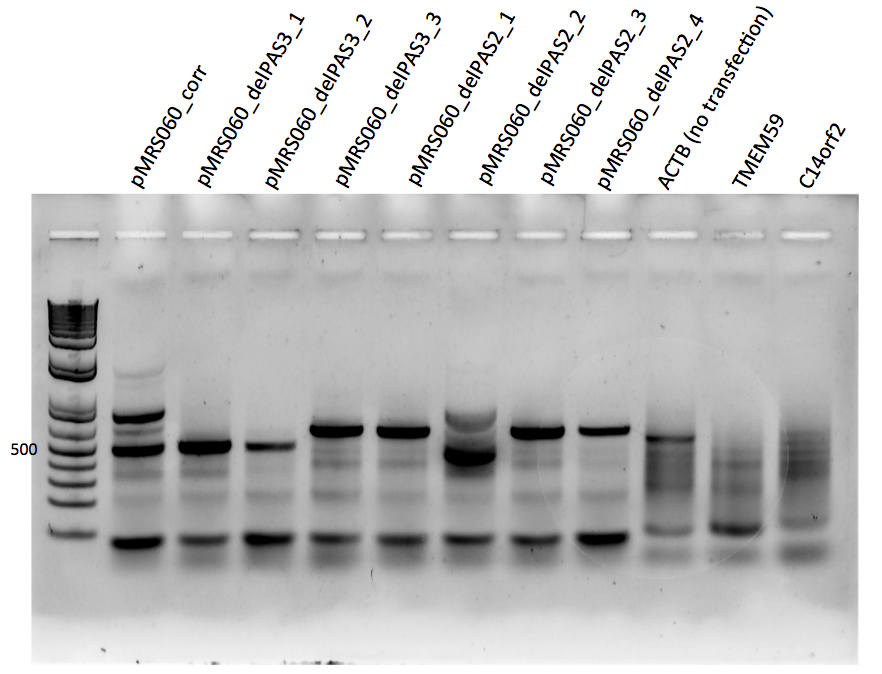 New construct
Deleted polyA site 1, now using sites 2/3
58
ROC curves
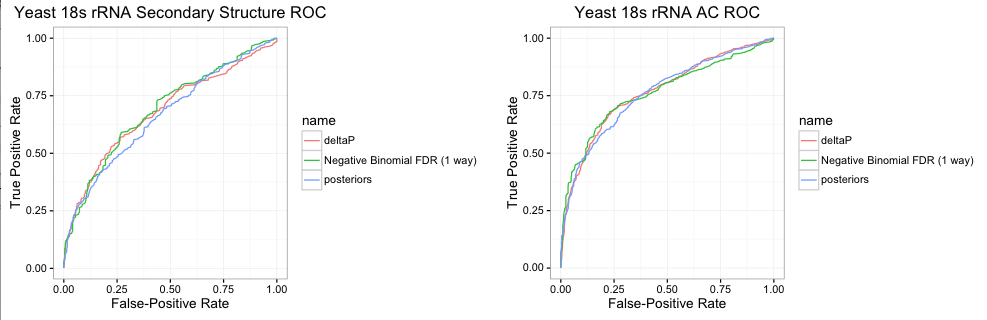 red – naïve analysis
green – Negative-binomial
blue – BUM-HMM
59
PR curves
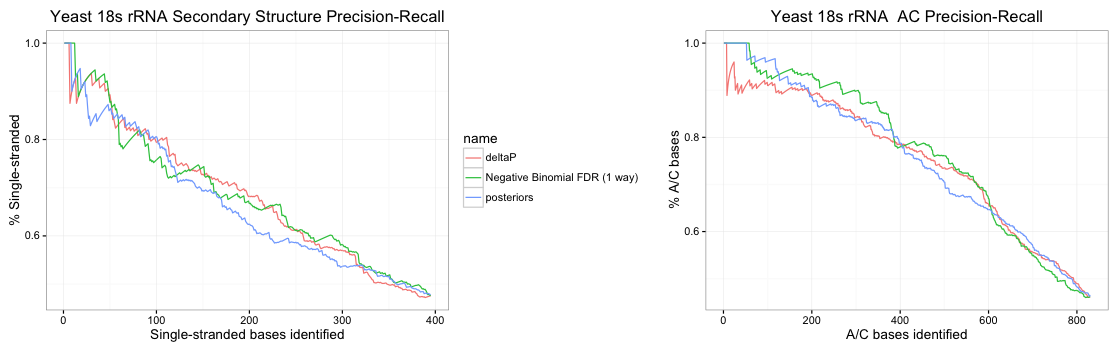 red – naïve analysis
green – Negative-binomial
blue – BUM-HMM
Both statistical methods are much better at identifying A/C bases as modified without making any mistakes
60
# of perfectly called A/C’s
61
Need better gold standard
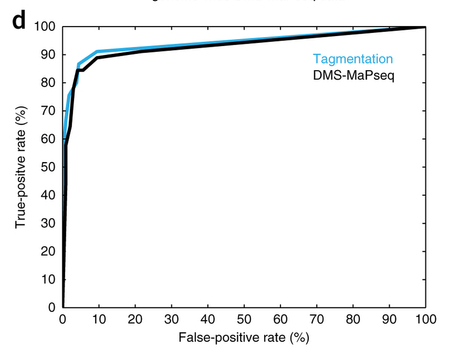 Identification of accessible bases by solvent accessible surface area from crystal structure leads to much better identification of DMS-modifiable bases.
62
Zubradt et al Nat Meth 2016, Rouskin et al. Nature 2014
Conclusions
Statistical methods are needed to identify modified bases in chemical probing experiments for use in structure predictions
Chemical probing data do not follow a Poisson distribution, as had been assumed by several previous reports
Tentative: Negative-binomial based identification of modified bases is more sensitive than naïve analysis and the one recently published replicate-aware analysis method when not allowing any false-positives
Tentative: Negative-binomial modeling is better than the empirical distribution used in BUM-HMM for short RNAs
63
Future directions
Better gold standard
Test more RNAs
Test for differential modification
What are the best available gold-standard data?

Do negative binomial constraints improve structure prediction?
64